THỨ NĂM NGÀY 25-07THÁNH GIA CÔ BÊ TÔNG ĐỒLỄ KÍNH( sách bài đọc quyển 2 trang 761 )
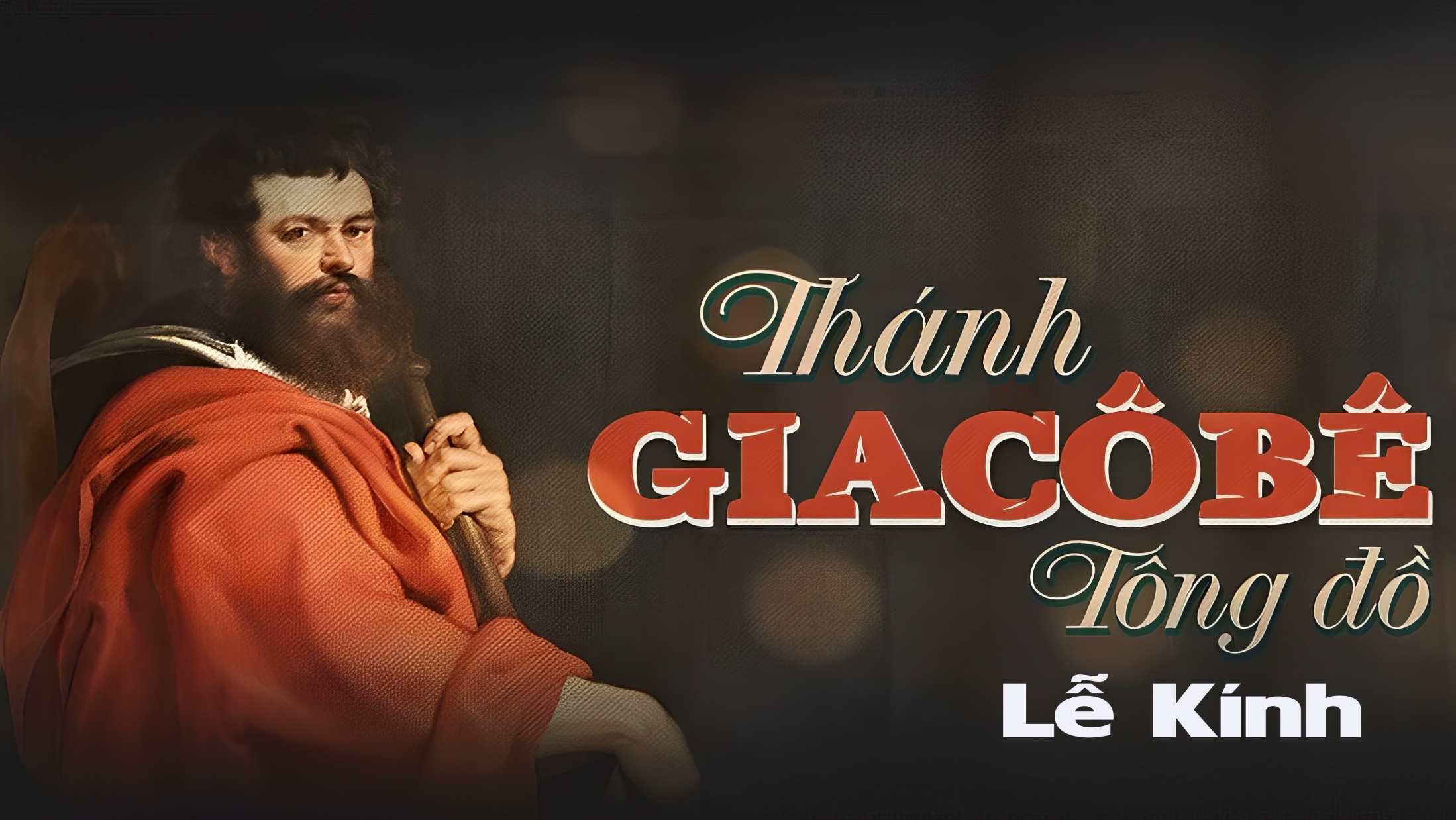 Ca Nhập LễTHÁNH TÔNG ĐỒKim Long
Đk: Vừa khi Chúa kêu mời Người đã sẵn lòng bước đi dù gian nguy nào xá chi. Đi theo Chúa dứt bỏ lợi danh, đi theo Chúa cứu đời lầm than.
***: Ôi Vị Thánh Tông Đồ là phiến đá nền Hội Thánh, là Thẩm Phán xét xử ngàn dân, chứng nhân Chúa Ki-tô phục sinh.
Tk1: Người hiến trọn cuộc đời xây Giáo Hội rạng ngời từng ra đi gieo giữa lệ sầu Người đã tiến về đầy hân hoan.
***: Lắng nghe lời chúng con lạy Thánh (Phê-rô) Tông Đồ ngày đêm xin nâng đỡ phù trì dù dắt bước đường đoàn con đi.
Đk: Vừa khi Chúa kêu mời Người đã sẵn lòng bước đi dù gian nguy nào xá chi. Đi theo Chúa dứt bỏ lợi danh, đi theo Chúa cứu đời lầm than.
***: Ôi Vị Thánh Tông Đồ là phiến đá nền Hội Thánh, là Thẩm Phán xét xử ngàn dân, chứng nhân Chúa Ki-tô phục sinh.
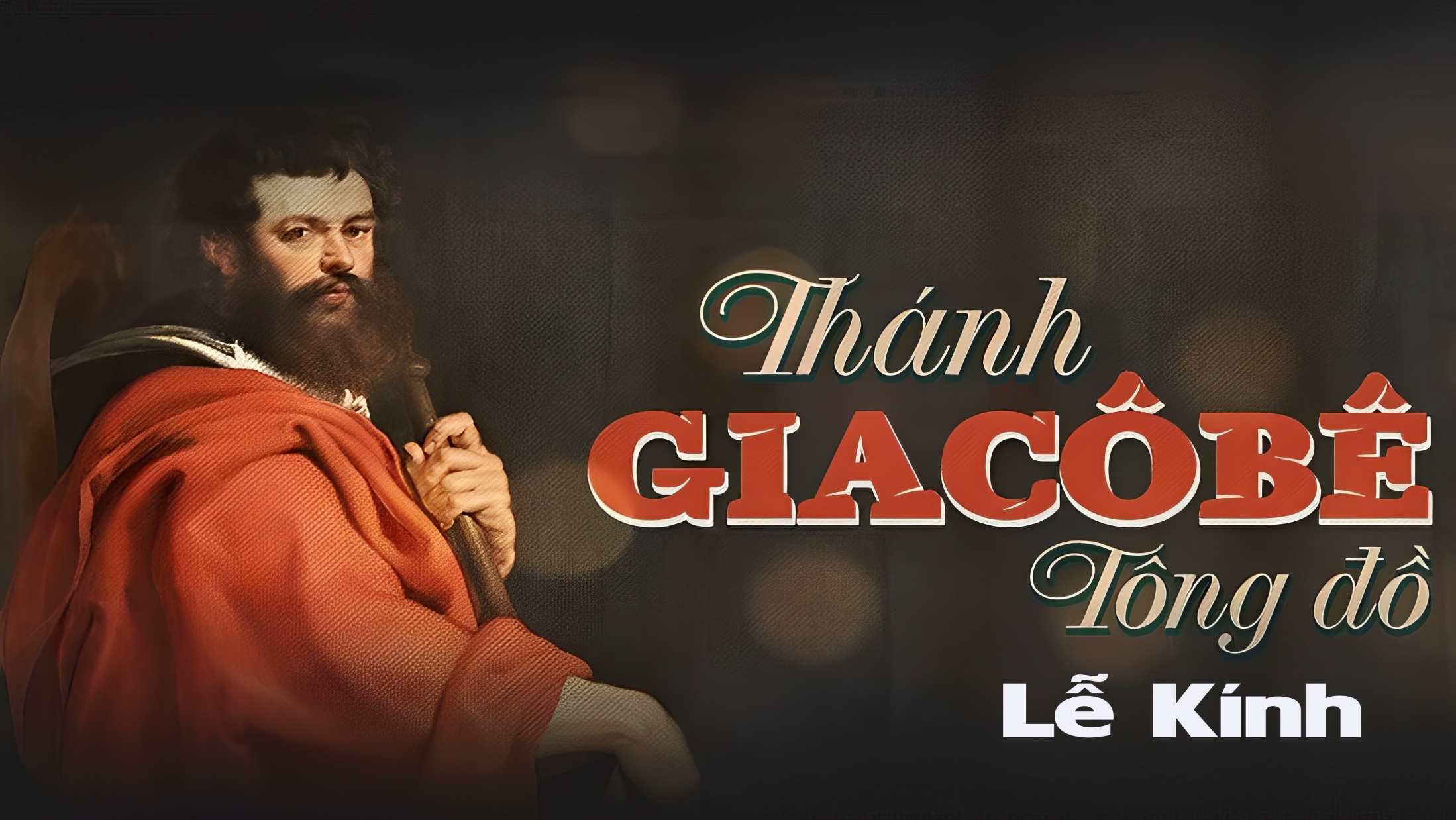 Kinh Thương Xót
Xin Chúa thương xót chúng con. Xin Chúa thương (nguyện) xin Chúa thương, xin thương xót chúng con. Xin Chúa Ki-tô, xin Chúa Ki-tô thương xót chúng con.
** Xin Chúa Ki-tô, thương xót chúng con. Xin Chúa thương xót chúng con. Xin Chúa thương (nguyện) xin Chúa thương, xin thương xót chúng con, xin thương xót chúng con.
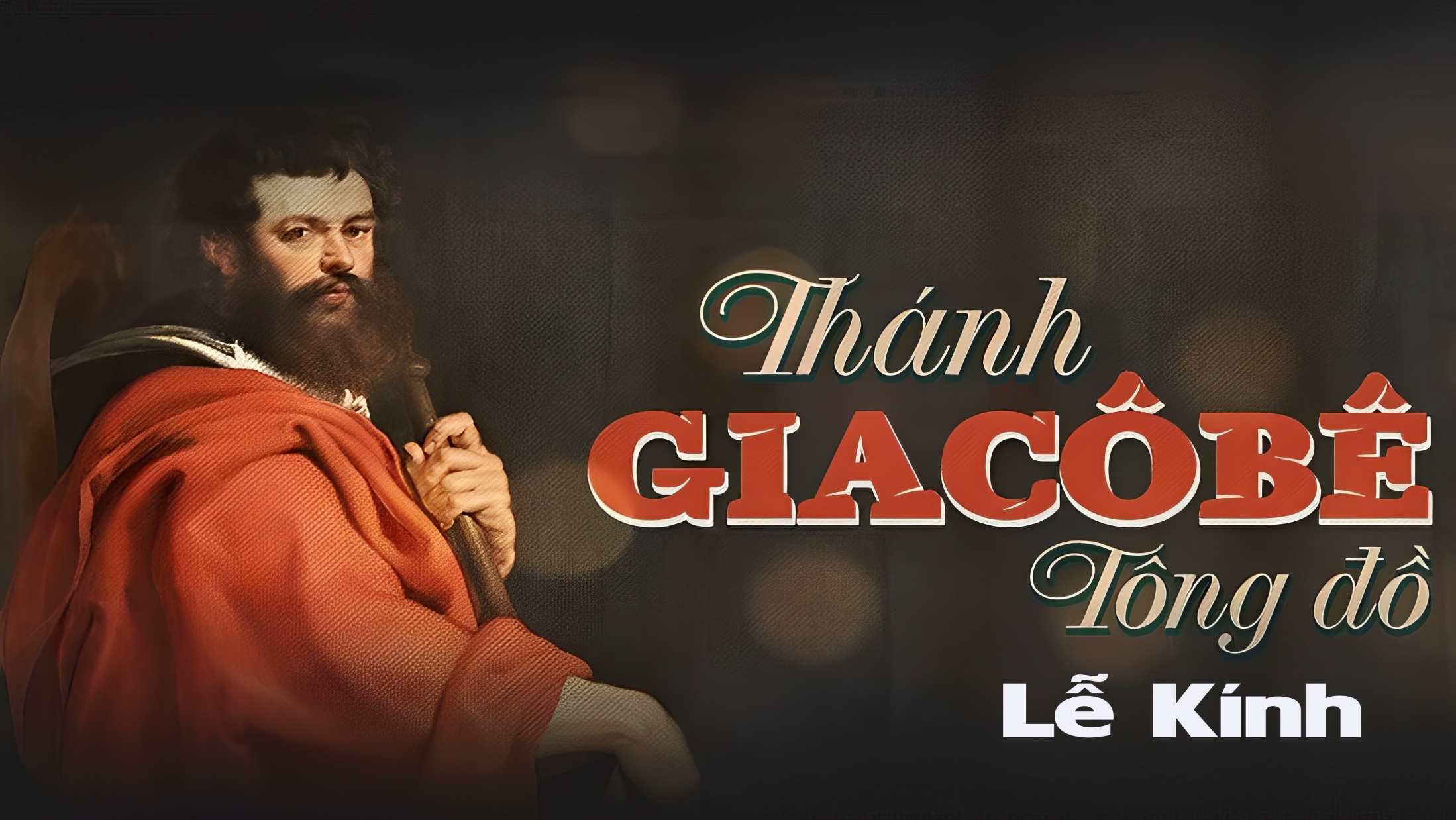 KINH VINH DANH
Chủ tế: Vinh danh Thiên Chúa trên các tầng trời.A+B: Và bình an dưới thế cho người thiện tâm.
A: Chúng con ca ngợi Chúa.
B: Chúng con chúc tụng Chúa. A: Chúng con thờ lạy Chúa. 
B: Chúng con tôn vinh Chúa.
A: Chúng con cảm tạ Chúa vì vinh quang cao cả Chúa.
B: Lạy Chúa là Thiên Chúa, là Vua trên trời, là Chúa Cha toàn năng.
A: Lạy con một Thiên Chúa,            Chúa Giêsu Kitô.
B: Lạy Chúa là Thiên Chúa, là Chiên Thiên Chúa là Con Đức Chúa Cha.
A: Chúa xóa tội trần gian, xin thương xót chúng con.
B: Chúa xóa tội trần gian, xin nhậm lời chúng con cầu khẩn.
A: Chúa ngự bên hữu Đức Chúa Cha, xin thương xót chúng con.
B: Vì lạy Chúa Giêsu Kitô, chỉ có Chúa là Đấng Thánh.
Chỉ có Chúa là Chúa, chỉ có Chúa là đấng tối cao.
A+B: Cùng Đức Chúa Thánh Thần trong vinh quang Đức Chúa Cha. 
Amen.
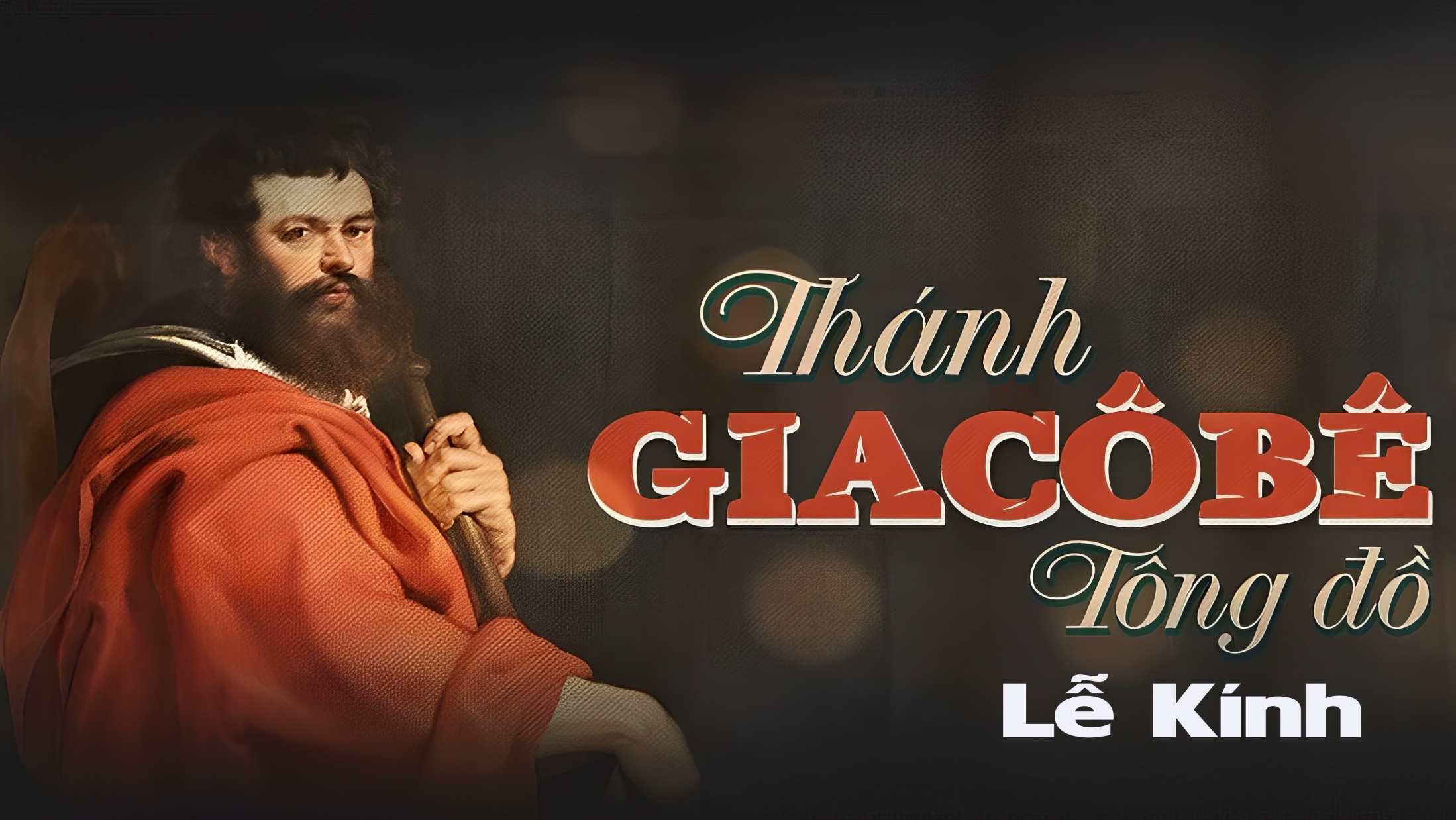 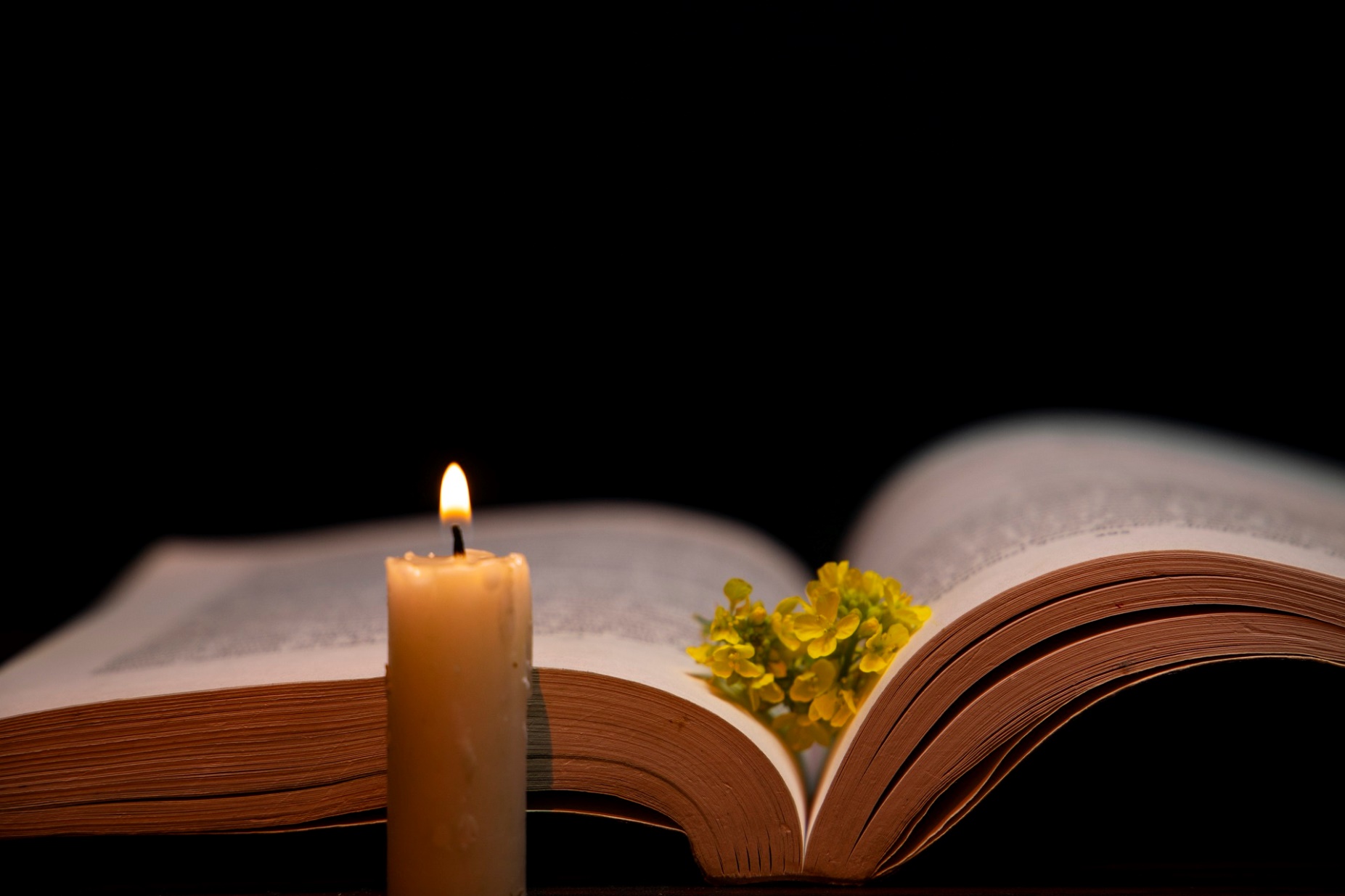 Bài đọc 1.
Bài trích thư thứ hai của thánh Phao-lô tông đồ gửi tín hữu Cô-rin-tô.
Chúng tôi luôn mang nơi thân mình cuộc thương khó của Đức Giê-su.
Đáp ca: Ai ngẹn ngào ra đi gieo giống, mùa gặt mai sau khắp khởi mừng.
Alleluia-alleluia: Chúa nói: Chính Thầy đã chọn anh em từ giữa thế gian, để anh em ra đi, sinh được hoa trái, và hoa trái của anh em tồn tại. Alleluia.
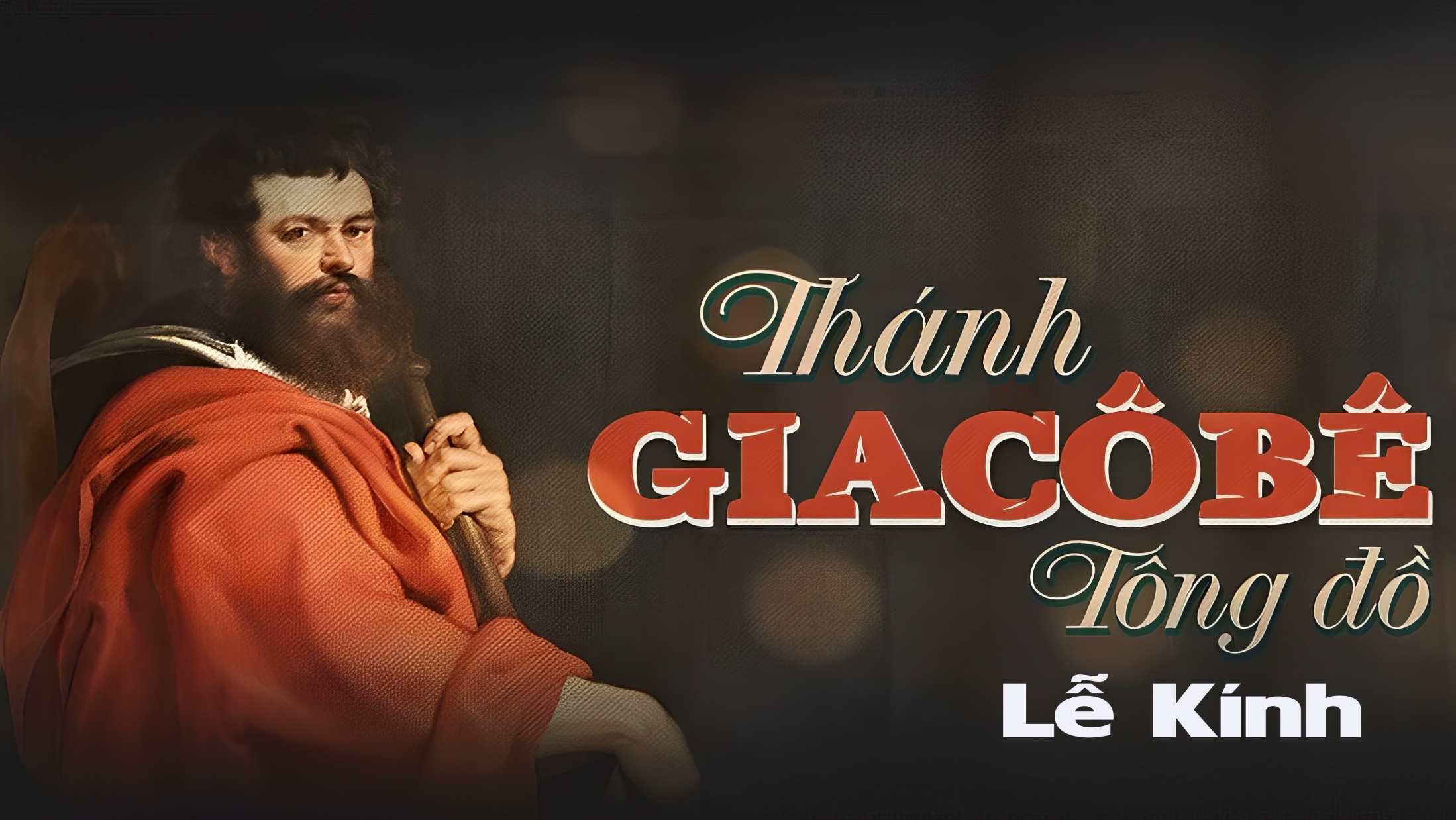 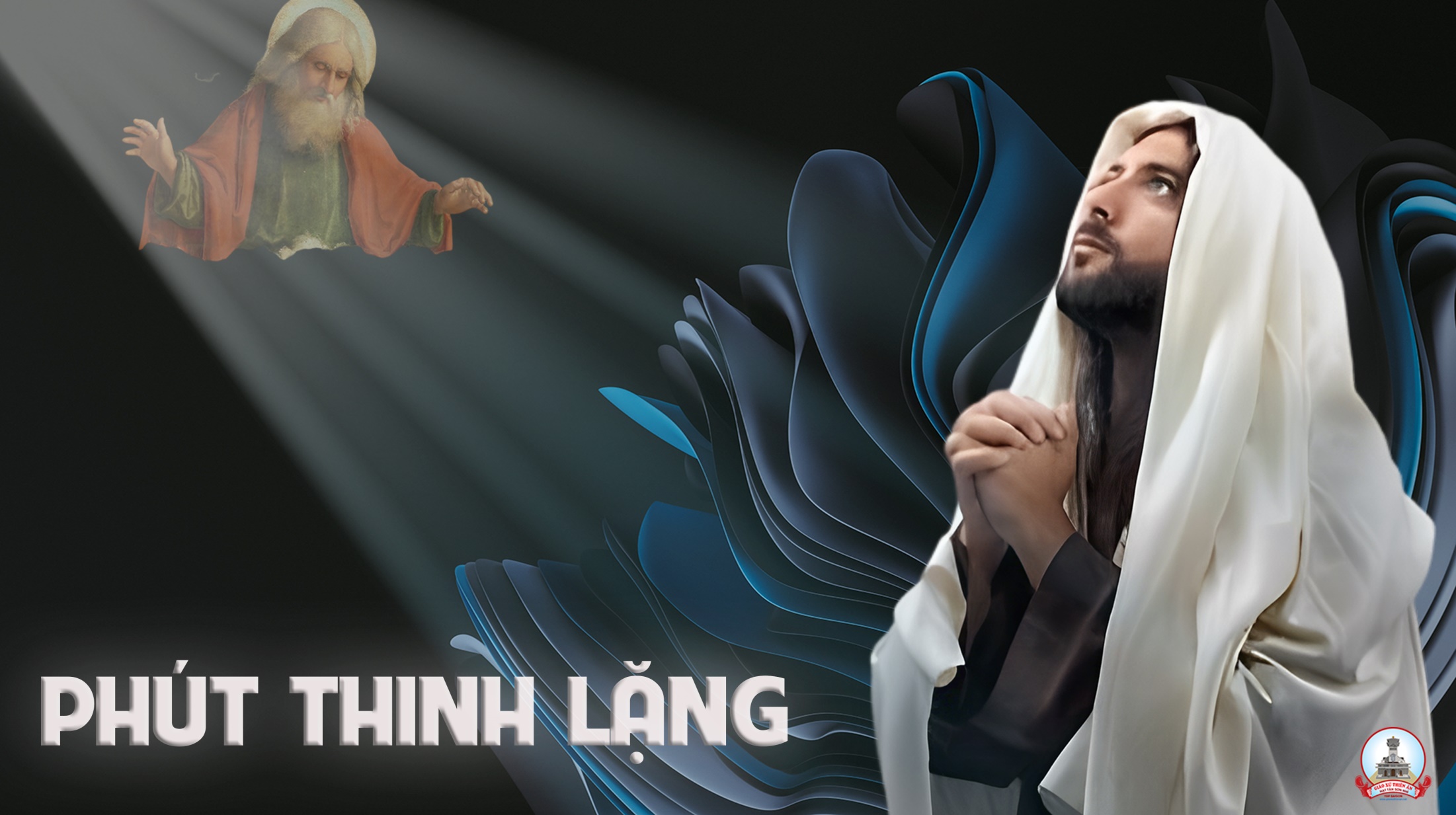 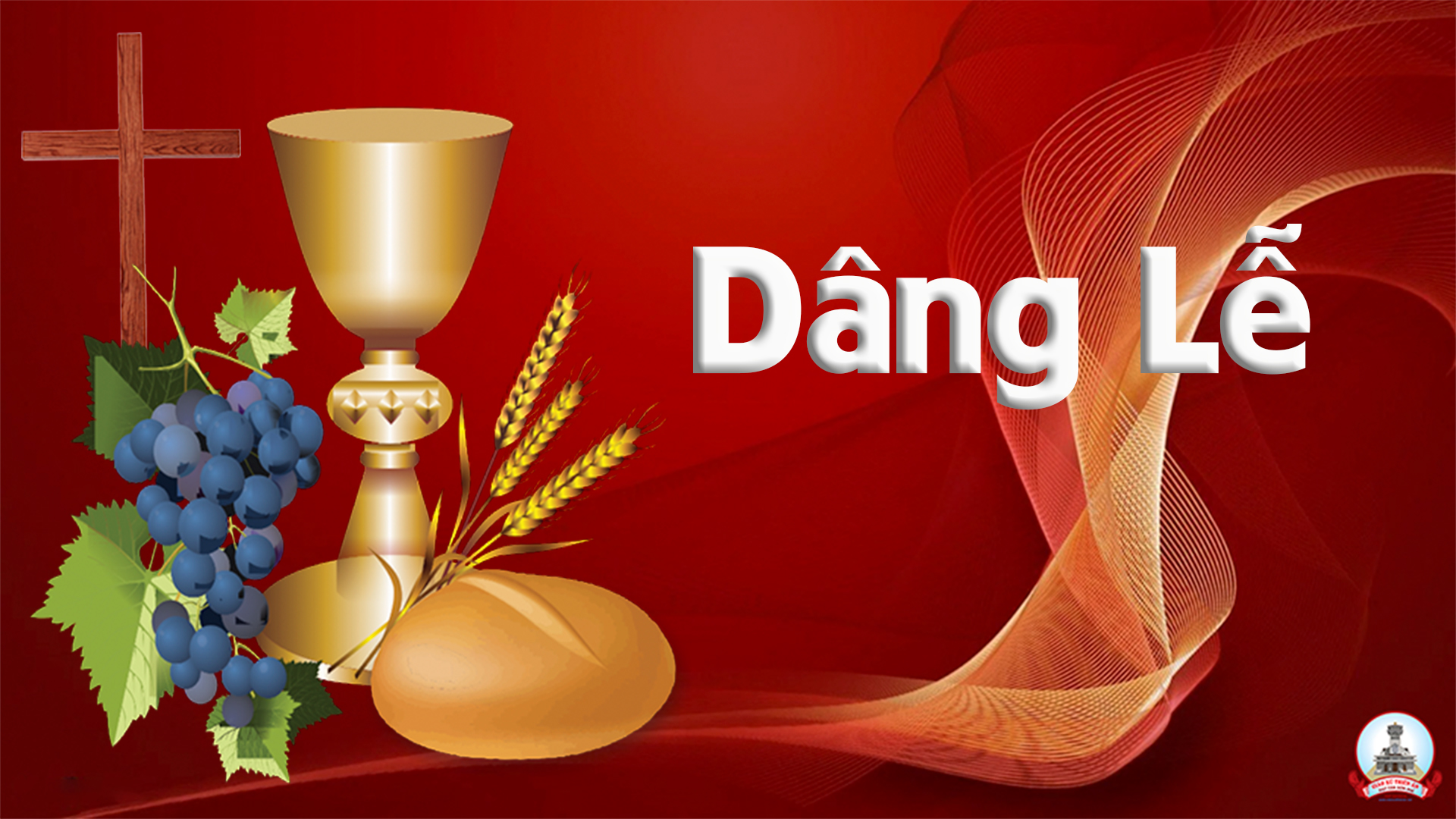 Tựa Làn Trầm HươngĐỗ Vy Hạ
Tk1: Tựa làn trầm hương thơm bay về Thiên Đường, nguyện tình yêu Chúa thánh hóa cho lễ dâng. Đây bánh thơm hồng, đây chén rượu nồng, làm thành lễ vật dâng về Cha chí nhân.
Đk: Chúc tụng Ngài là Chúa tể càn khôn, đã rộng tình nuôi sống con từng ngày. Chúc tụng Ngài là Chúa khắp mọi nơi, chúc tụng Ngài mãi đến muôn muôn đời.
Tk2: Một niềm thành tâm xin dâng trọn xác hồn, nguyện từng ngày tháng Chúa thắp lên niềm tin. Cho ước mơ hồng, đẹp lứa tuổi xuân. Cuộc đời mai này xin Ngài thương đỡ nâng.
Đk: Chúc tụng Ngài là Chúa tể càn khôn, đã rộng tình nuôi sống con từng ngày. Chúc tụng Ngài là Chúa khắp mọi nơi, chúc tụng Ngài mãi đến muôn muôn đời.
Tk3: Hòa lời trầm ca cao bay về chín tầng, ngợi mừng danh Chúa đã khấn ban hồng ân. Muôn tiếng tơ đàn, giọng hát nhịp nhàng, làm thành lễ vật dâng về Cha .
Đk: Chúc tụng Ngài là Chúa tể càn khôn, đã rộng tình nuôi sống con từng ngày. Chúc tụng Ngài là Chúa khắp mọi nơi, chúc tụng Ngài mãi đến muôn muôn đời.
Thánh Thánh Thánh
Thánh! Thánh! Thánh! Chúa là Thiên Chúa các đạo binh. Trời đất đầy vinh quang Chúa. Hoan hô Chúa trên các tầng trời.
** Hoan hô Chúa trên các tầng trời. Chúc tụng Đấng ngự đến nhân danh Chúa. Hoan hô Chúa trên các tầng trời, hoan hô Chúa trên các tầng trời.
Lạy Chiên Thiên Chúa
Lạy Chiên Thiên Chúa, Đấng xoá tội trần gian, xin thương xót chúng con. Lạy Chiên Thiên Chúa, Đấng xoá tội trần gian,
** xin thương xót, xin thương xót chúng con. Lạy Chiên Thiên Chúa, Đấng xoá tội trần gian, xin ban bình an cho chúng con.
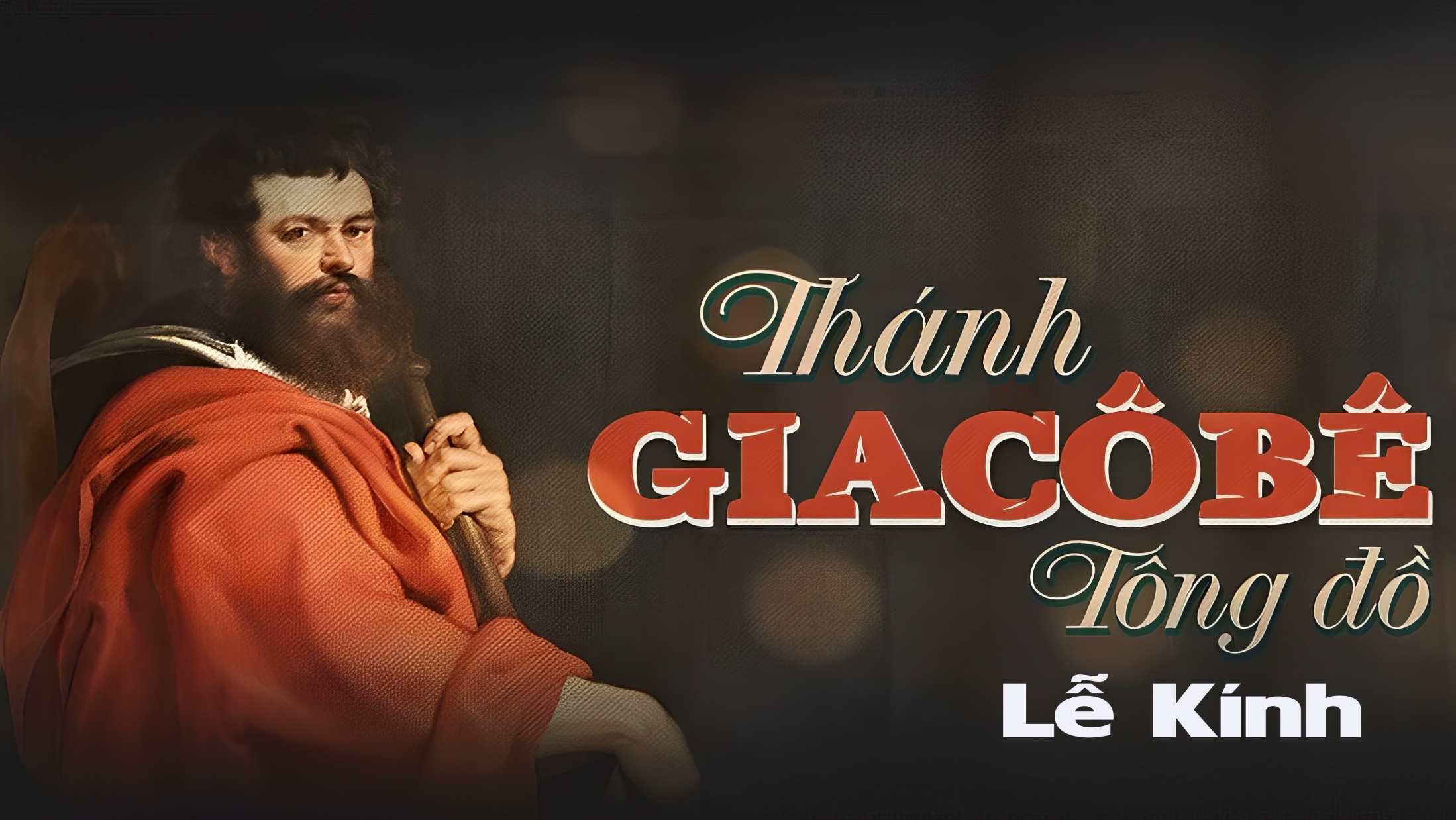 Hiệp Lễ: 
Chứng Nhân Tình Yêu
Tk1: Khi con nghe tiếng kêu mời, gọi con đi gieo niềm tin mới. Con nay như thấy ngỡ ngàng vì Chúa đã đoái thương chọn con.
*** Rồi một ngày Thánh Thần Chúa đã đến thánh hiến con cho Ngài, sai con đi khắp mọi nơi rắc gieo tin vui cho muôn người.
Đk: Này đây Chúa ơi con hiến dâng cho Ngài, niềm tin tâm tư cùng trái tim nồng cháy. Từ đây hăng say theo bước chân của Ngài, trung kiên làm chứng nhân nước trời, thắp lên hạnh phúc cho muôn người.
Tk2: Con say sưa với tháng ngày, tình yêu cho con nguồn sức sống. Con hân hoan bước trên đường hồng phúc bát ngát xanh đồi nương.
*** Để tìm lại những tình thương quá khứ héo úa trong muôn lòng. Cho quên đi những sầu vương Chúa ơi xin thương ai đoạn trường.
Đk: Này đây Chúa ơi con hiến dâng cho Ngài, niềm tin tâm tư cùng trái tim nồng cháy. Từ đây hăng say theo bước chân của Ngài, trung kiên làm chứng nhân nước trời, thắp lên hạnh phúc cho muôn người.
Tk3: Trong tâm tư biết bao người ngày đêm cô đơn buồn không nói. Nhưng đâu ai đến với họ để hát tiếng hát trong niềm vui,
*** Vì nhiều người vẫn nghèo đói, thế giới thiếu vắng bao nụ cười, xin cho nhau những tình thương sớm mai cơn mê đã tan rồi.
Đk: Này đây Chúa ơi con hiến dâng cho Ngài, niềm tin tâm tư cùng trái tim nồng cháy. Từ đây hăng say theo bước chân của Ngài, trung kiên làm chứng nhân nước trời, thắp lên hạnh phúc cho muôn người.
Tk4: Xin cho con suốt một đời, tình yêu cho đi là lẽ sống. Xin cho con biết trung thành hoàn tất những bước chân đẹp xinh.
*** Nguyện một đời con tìm đến, đến với hết những ai chân tình, để tình người mãi còn xanh ngát hương như hoa xuân trên cành.
Đk: Này đây Chúa ơi con hiến dâng cho Ngài, niềm tin tâm tư cùng trái tim nồng cháy. Từ đây hăng say theo bước chân của Ngài, trung kiên làm chứng nhân nước trời, thắp lên hạnh phúc cho muôn người.
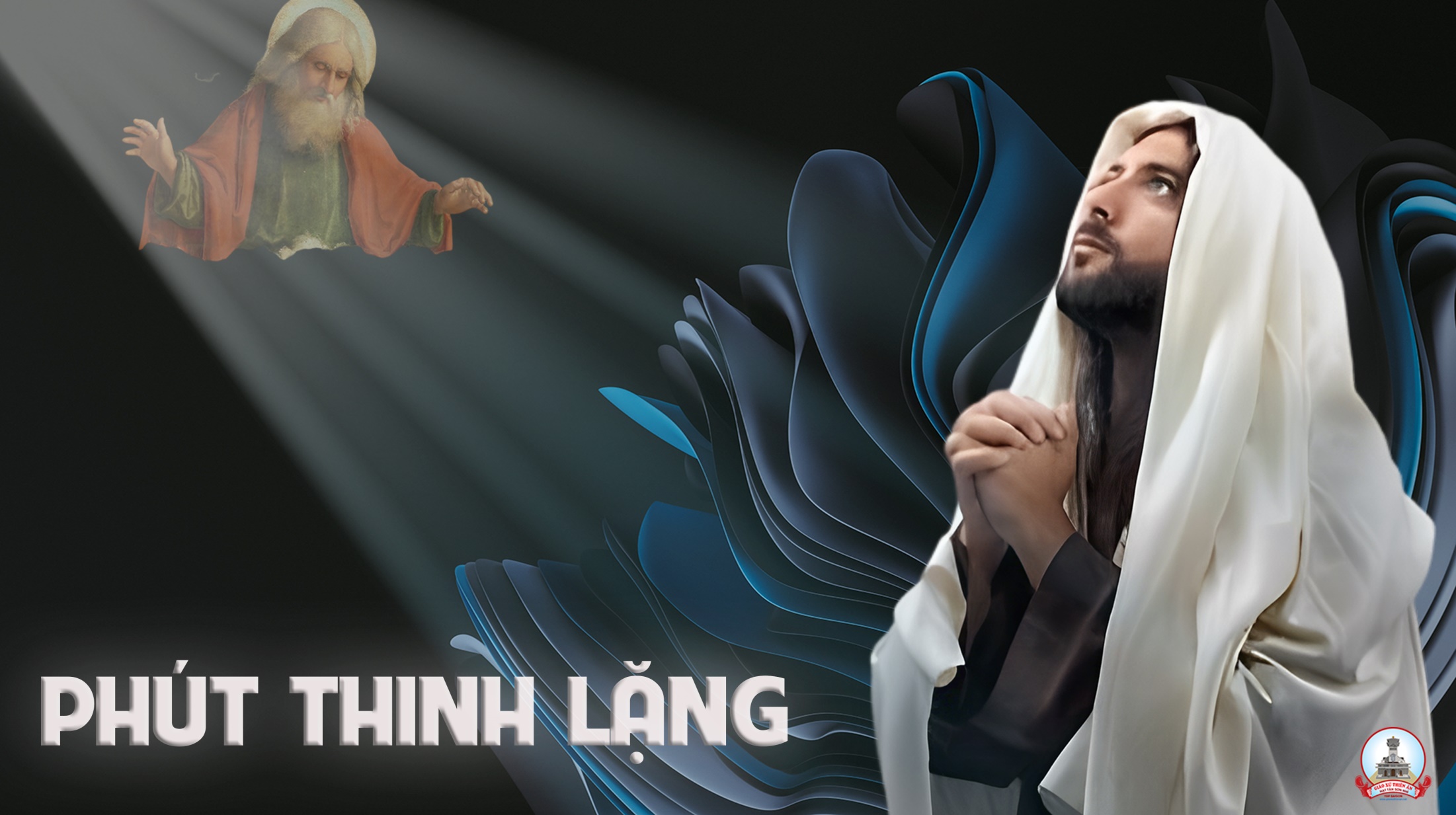 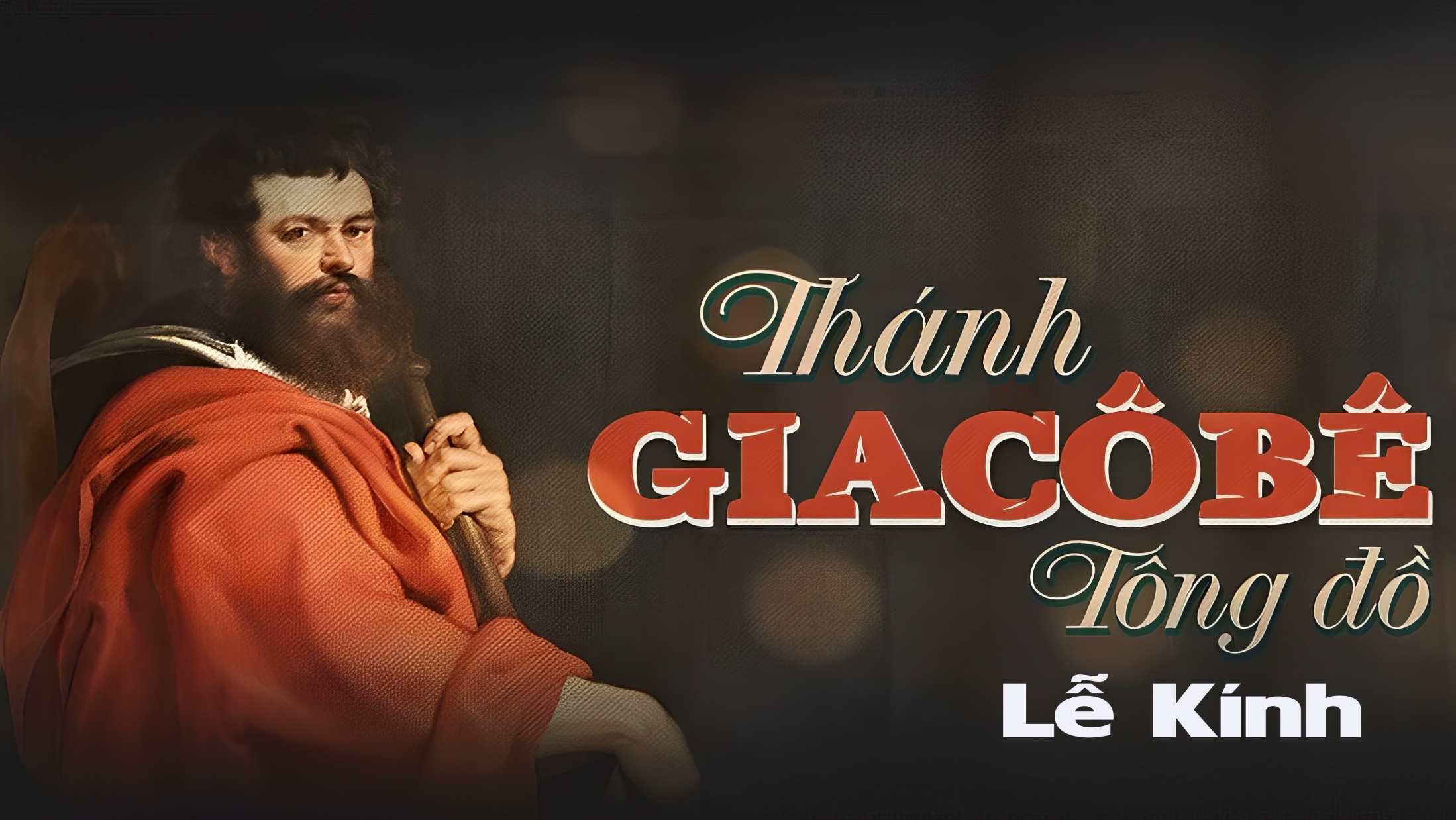 Ca Kết Lễ: Trong An BìnhNguyễn Duy
Đk: Ra về trong hy vọng và mừng vui, ra về trong an bình của Thiên Chúa, xin tri ân Ngài, xin tri ân Ngài, đến muôn đời tình thương Chúa như đất trời.
Tk1: Vì lời Chúa là đèn soi cho chúng con, cảm tạ Chúa đã dẫn đường chúng con về.
Đk: Ra về trong hy vọng và mừng vui, ra về trong an bình của Thiên Chúa, xin tri ân Ngài, xin tri ân Ngài, đến muôn đời tình thương Chúa như đất trời.
Tk2: Ngài sai con về mọi nơi gieo phúc âm, trọn tình yêu xin trung thành sống chứng nhân.
Đk: Ra về trong hy vọng và mừng vui, ra về trong an bình của Thiên Chúa, xin tri ân Ngài, xin tri ân Ngài, đến muôn đời tình thương Chúa như đất trời.
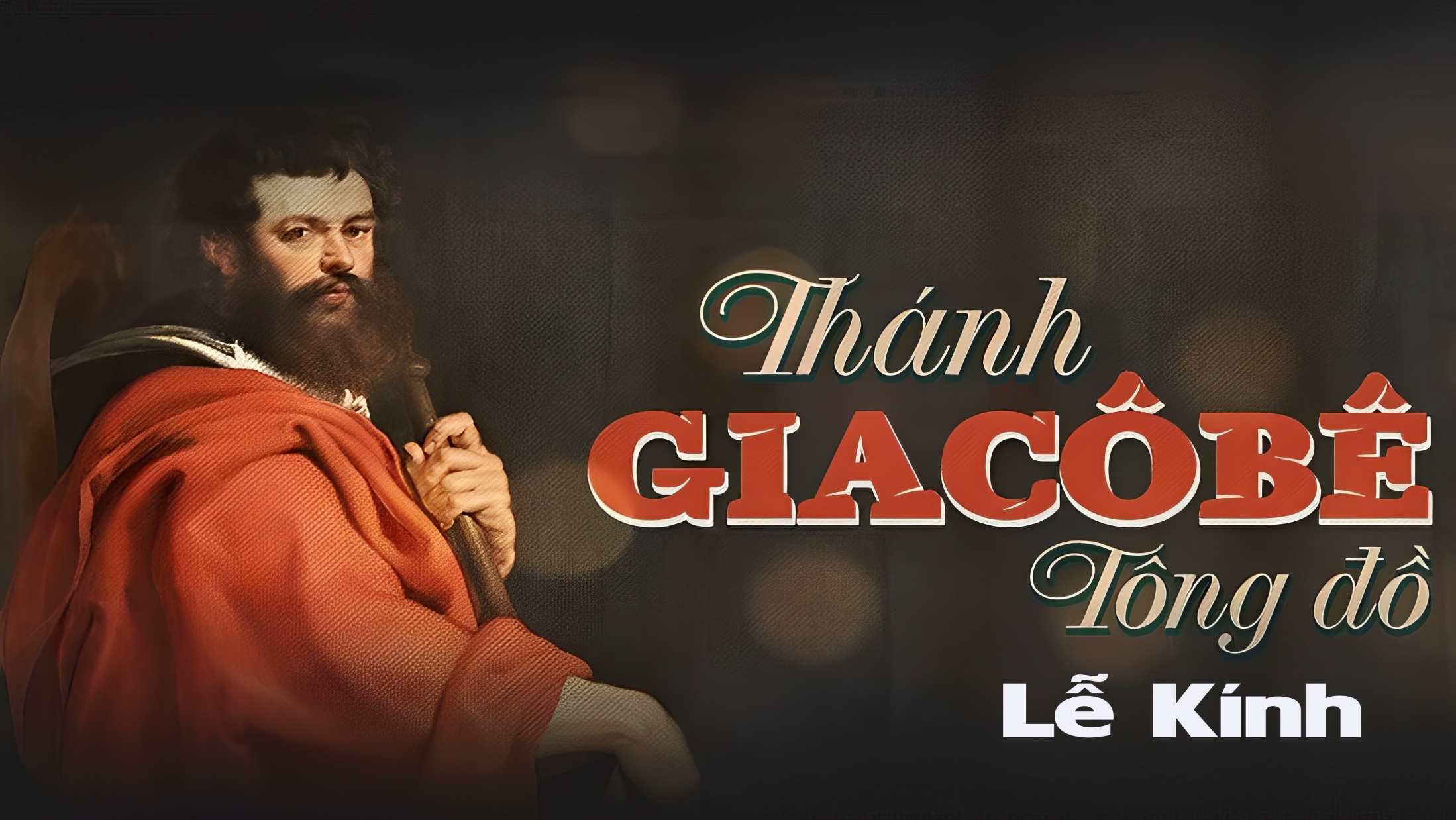